Campionati Studenteschi 2016/17
Provincia 
di
ALESSANDRIA
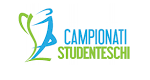 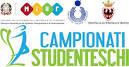 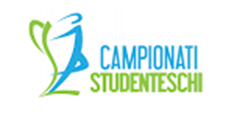 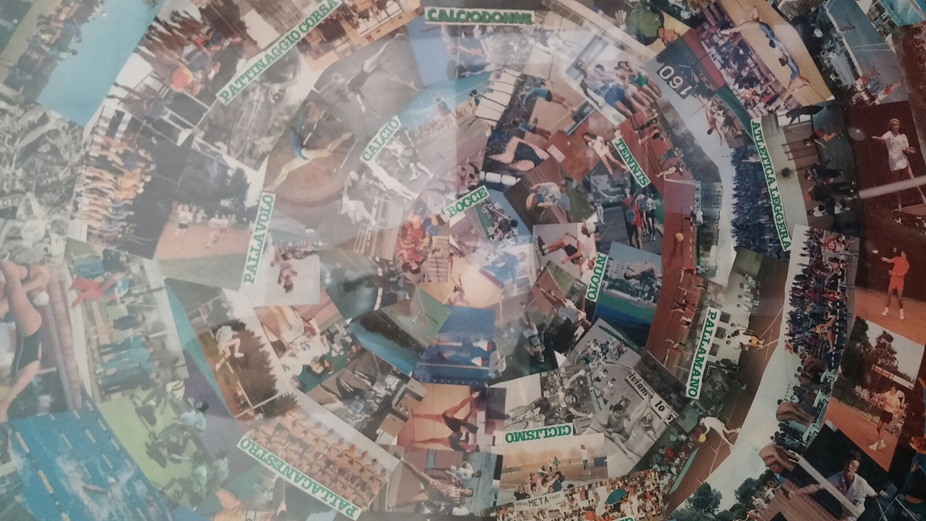 SCI ALPINO
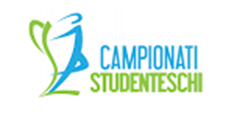 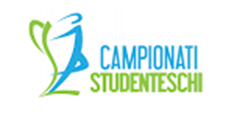 Campionati Provinciali 
10 febbraio Sestriere
Oro:
    Liceo Amaldi Novi
    Individualisti Sobrero Casale

Campionati Regionali 
10 marzo Bardonecchia
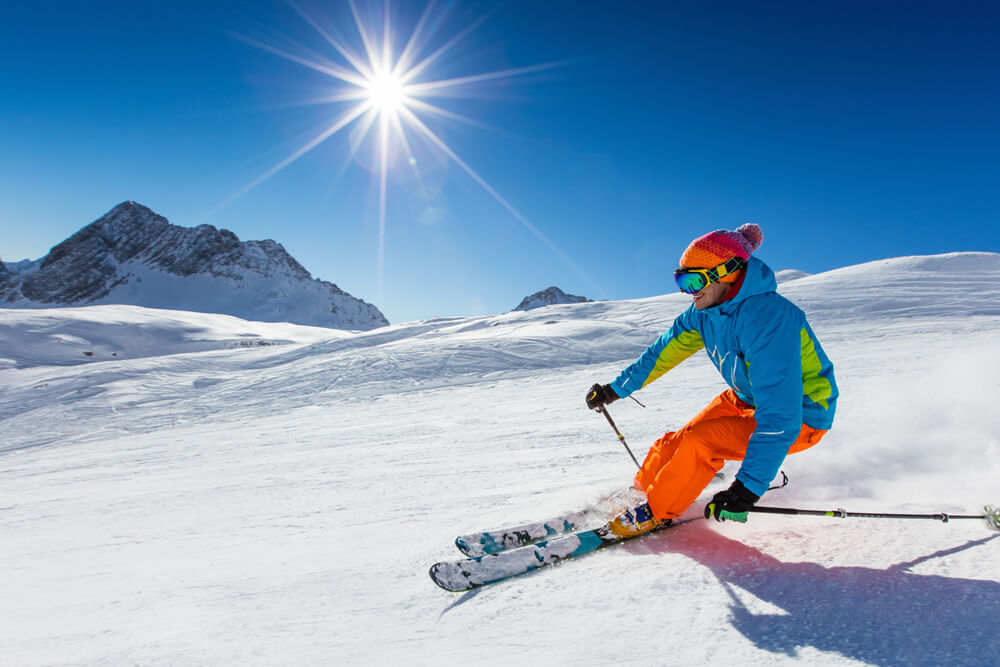 NUOTO
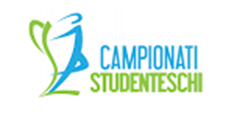 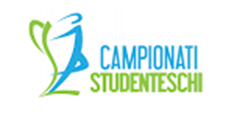 Campionati Provinciali
07 marzo 
Piscina Polizia di Stato
   Corso Acqui Alessandria
Istituti primo e 
secondo grado
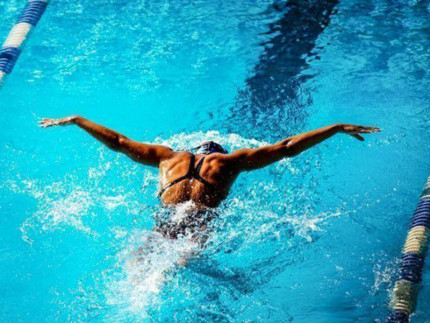 PALLACANESTRO 3/3
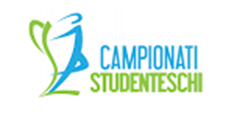 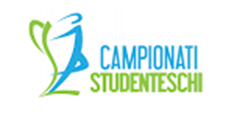 Campionati Provinciali
 24 Marzo
Palazzetto dello sport Alessandria
10 scuole
Oro: I.C. Casale 1  masch 
   I.C. Bassa Valle Scrivia  femm
   Liceo «G.Peano» allievi e allieve
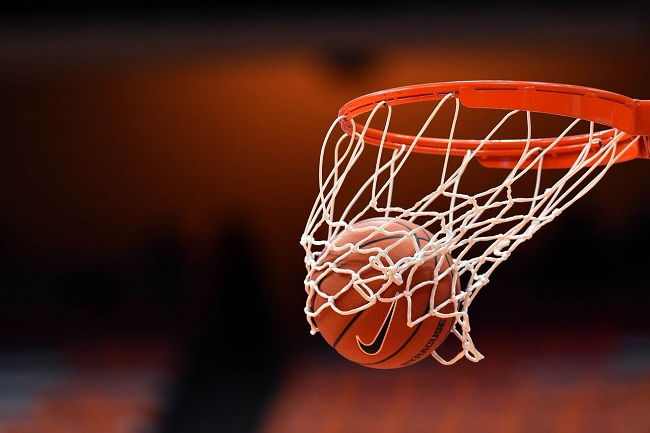 BADMINTON
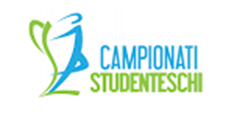 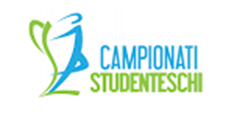 Campionati Provinciali 
11 APRILE - Acqui
Campionati Regionali _Novi
I.C. Novi 2 e «Liceo Amaldi»

Campionati Italiani 
       «Liceo Amaldi» 3° class.
 Campobasso 24-27 settembre
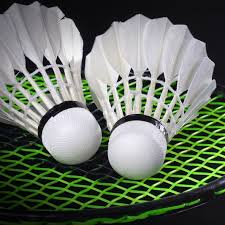 PALLAVOLO
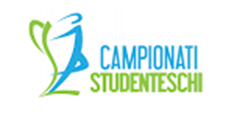 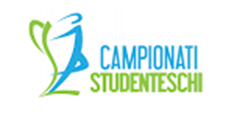 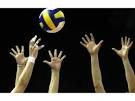 Campionati Provinciali 
6 aprile I° Grado
7 aprile II° Grado
Palestra Liceo «G. Galilei» Alessandria
Oro: I.C. Acqui 1 masch.- I.C. Acqui 2 femm      I.I.S. Parodi Acqui femm.  Liceo Amaldi Novi masch
Campionati Regionali
23 maggio Alba
CALCIO 5
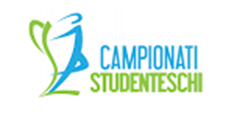 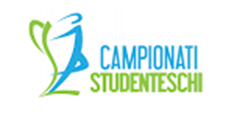 MANIFESTAZIONE PROMOZIONALE
centro sportivo «Cento Grigio»
 Alessandria

3 maggio Scuole Superiori
10 maggio Istituti Comprensivi
Maschile e femminile 32 squadre
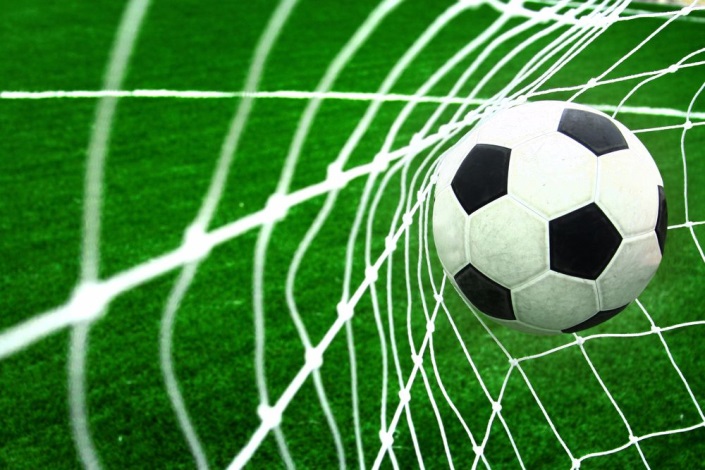 ATLETICA LEGGERA
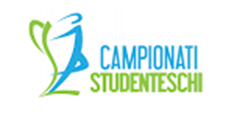 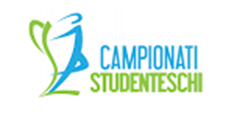 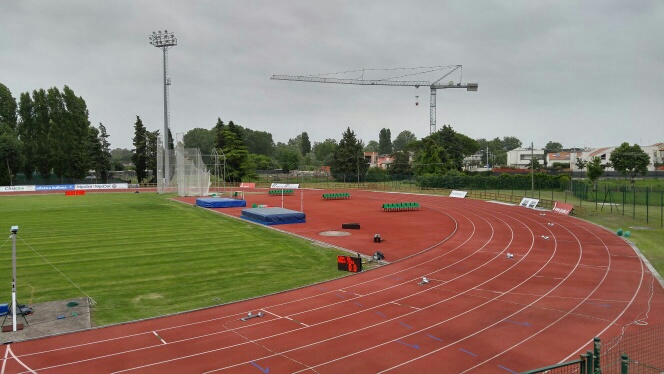 Campionati Provinciali
10 aprile I° grado
12 aprile II° grado
Campo scuola Alessandria
Salto in alto 2 maggio Tortona
oro: I.C. Ticineto femm – I.C. Castelnuovo masch.          L. Amaldi Novi masch – L. Galilei Al femm
Campionati Regionali
18 maggio Torino
CORSA CAMPESTRE
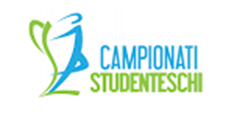 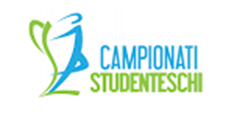 Campionati Provinciali
1 febbraio II° grado 293 studenti
2 febbraio I° grado 166 studenti
Campo scuola Alessandria
Oro: Alexandria– I.C. Castelnuovo
             I.I.S. Cellini Valenza – Marconi Tortona
Campionati Regionali
22 marzo Santhià
4 squadre – 2 individualisti
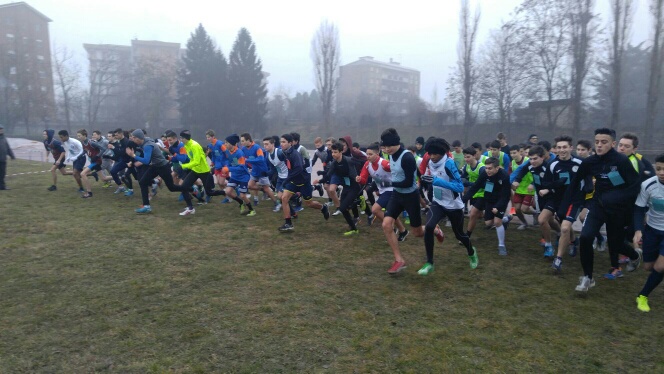 RUGBY
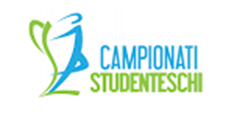 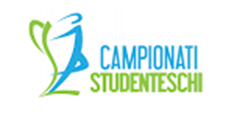 Campionati Provinciali
27 aprile 
DLF Alessandria



Oro: I.I.S. Marconi Tortona masch e femm
Campionati Regionali
24 maggio Biella
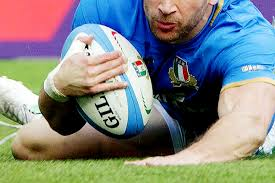 TENNIS
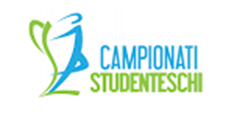 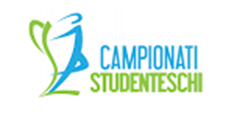 Campionati Provinciali
21 aprile – DLF Alessandria-
Oro:
 I.C. Tortona A  femm-
 I.C. Castelnuovo  masch –
 Liceo «G.Galilei»AL femm- 
 I.I.S. «Sobrero Casale» masch
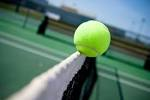 PALLAPUGNO
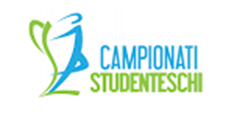 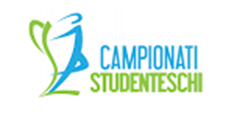 Campionati Provinciali
11 maggio – 
Palestra I.C. «Bovio-Cavour»Alessandria
Oro: Ticineto femminile - Novi 1 maschile
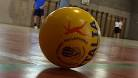 COMMISSIONE TECNICA TERRITORIALE
Alessandria:
secondaria primo grado Patrizia Cervero – I.C. “De Amicis –Manzoni” Alessandria
secondaria di secondo grado Gian Paolo Rossi- Liceo “G. Galilei” Alessandria
Tortona:
secondaria primo grado Maurizio Galasco- I.C. Tortona A   Tortona
secondaria di secondo grado Maria Cristina Mensi - Liceo “G. Peano” Tortona
Valenza: 
secondaria primo grado Leonardo Russo-  Scuola Media “G. Pascoli” Valenza 
secondaria di secondo grado Giancarlo Rapetti   Istituto “B. Cellini Valenza
Casale:
secondaria primo grado Ilaria Triglia – I.C. Casale 2
secondaria di secondo grado Gian Piero Poletti - Ist. “A. Sobrero” Casale
Novi:
secondaria primo grado Stefano Moressa- I.C. Novi 1
secondaria di secondo grado Marco Bagnasco- Liceo “E. Amaldi” Novi Ligure
Ovada:
secondaria primo grado Francesca Pettinati -  I.C. “A. Pertini” Ovada
secondaria di secondo grado Lucia Saviozzi – Ist. “C. Barletti” Ovada 
Acqui:
secondaria primo grado Luisella Gatti -  I.C.2 Acqui Terme
secondaria di secondo grado Stefano Lovisolo – Ist. “G. Parodi” Acqui Terme
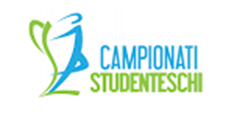